Maths
Independent Task:
Properties of diagonals of quadrilaterals
Miss Miles
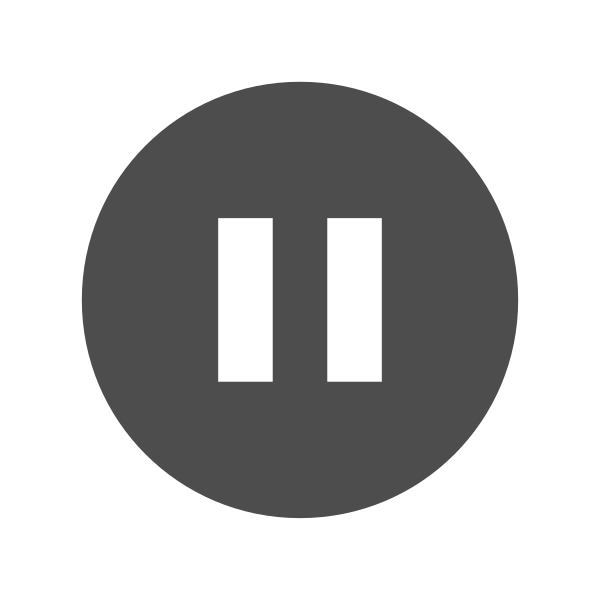 Independent Task
Regular pentagons have more than one diagonals from each vertex.Two examples has been done for you.If you connect all the diagonals:
1.  How many parts would the inside be broken up into?
2. How many different shapes can you find within?
3. What do you notice about the inner most shape?
This task was inspired by the NRICH activity ‘Diagonal Division’
‹#›
[Speaker Notes: The diagonal of a shape is a straight line segment that joins one vertex to another]